MAC5784 – AI in videogames
Flavio Soares Correa da Silva
2nd semester 2020
Purpose of AI (from AIMA 3rd edition)
AIMA = Russell, S. and Norvig, P. Artificial Intelligence, a Modern Approach (Elsevier) – 3rd edition, 2010
Agent modeling
Empathic
Social
Strategic
Rational
Rational agents (AIMA 3ed)
Agent
Environment
Sensors
Behaviour
Actuators
Strategic agents
Agent
Environment +Other Agents
Sensors
Behaviour
Actuators
Social agents
“Global” agent
Agency

Individuals
Agents
Social agents
Agent
Environment +Other Agents
+
Global Agents
Sensors
Behaviour
Actuators
Empathic agents
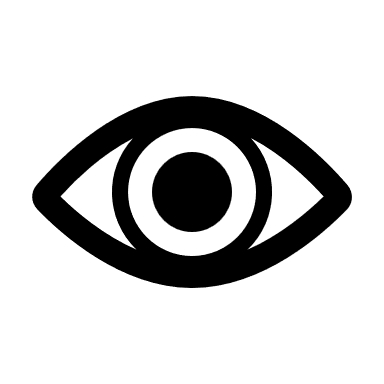 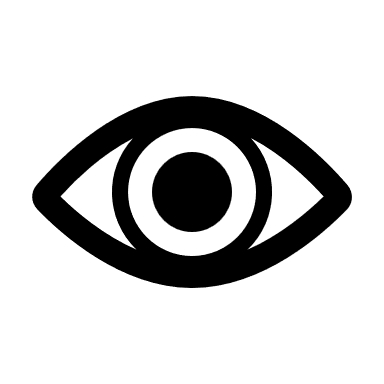 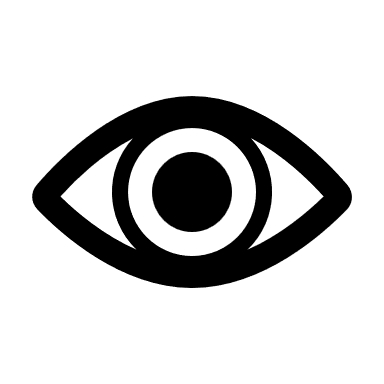 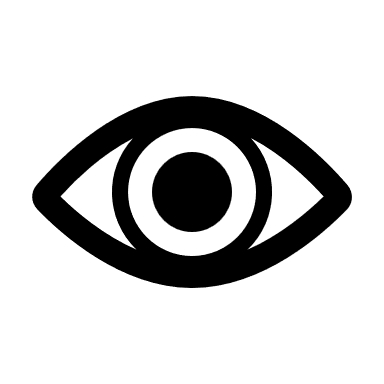 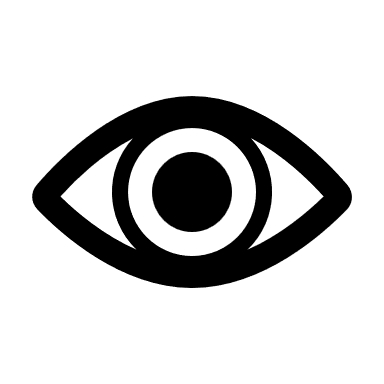 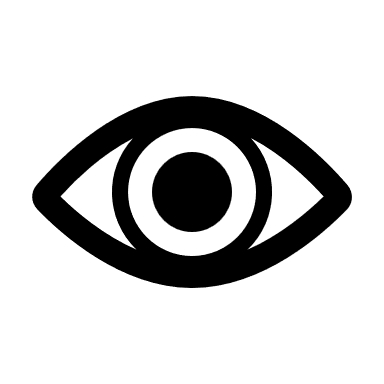 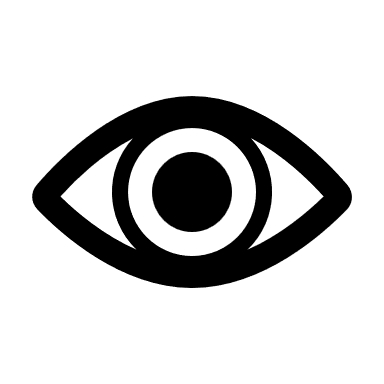 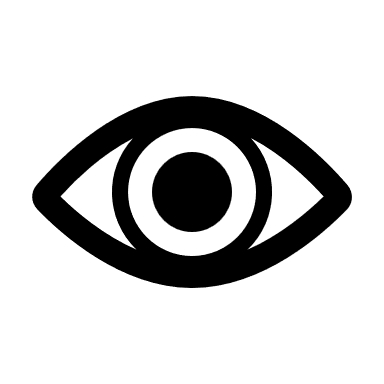 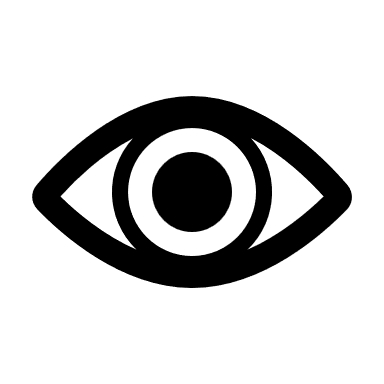 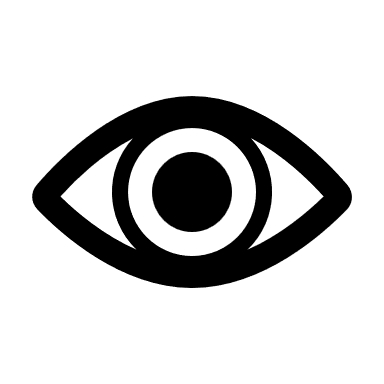 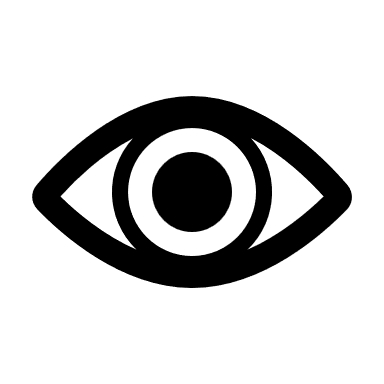 Empathic agents
Agent
Environment +Other Agents
+
Global Agents
+
Value Scales
Sensors
Behaviour
Actuators
Maslow pyramid
Positive Psychology: PERMA
Social awareness
Self-actualisation
Full potential
Esteem
Prestige, accomplishment
Belongingness and Love
Family, friends
Safety
Security, safety
Physiological
Food, water, shelter, rest
Meaning
 
Engagement, Accomplishments
 
Relationships
Positive emotions
(Self-actualisation)
 
Empathic
 
 
Social
 
 Strategic

Rational
Dan Ariely (Predictably Irrational etc.)
Social experiments – bonuses to C*O:
Performance
Bonus